REALIZZAZIONE DI UN MODELLO PER LA QUANTIFICAZIONE DELLA RIDUZIONE DI CO2 IN AGRICOLTURA
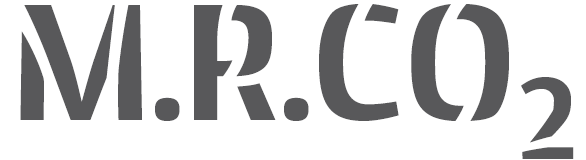 PSR Umbria 2007-2013
Mis. 124

01/09/2015
Il progetto
Obiettivi
Metodologia
La metodologia applicata in questo progetto ha preso in esame l’azienda nel suo complesso ed è stato esaminato un intero ciclo colturale.
Le aziende aderenti al progetto sono state studiate sotto ogni aspetto: caratteristiche del suolo, distanza degli appezzamenti dal centro aziendale, macchinari posseduti, piani colturali degli ultimi anni, modalità di reperimento delle sementi, dei concimi e dei fitofarmaci e modalità di consegna del prodotto finale.
 Sono stati considerati gli effettivi consumi di carburante relativi alle lavorazioni  colturali, i consumi energetici del frantoio, tutti i fattori produttivi di CO2 dell’allevamento zootecnico. 
E’ stato possibile quindi quantificare la produzione di CO2  imputabile ad ogni azienda e la capacità di assorbimento della stessa
Analisi dei flussi
Sono state analizzate le modalità di reperimento delle materie prime (input) e/o della consegna dei raccolti finali (output): 
l’azienda che autonomamente si rifornisce delle materie prime e consegna autonomamente i raccolti al trasformatore o all’acquirente. 
l’azienda che autonomamente si rifornisce delle materie prime e/o alla quale vengono ritirati in azienda i raccolti. 
l’azienda che si fa consegnare direttamente le materie prime e alla quale vengono ritirati in azienda i raccolti.
Metodologia operativa
Sono state analizzate le aziende secondo le seguenti caratteristiche:
piani colturali degli ultimi 5 anni
caratteristiche stazionarie (orografia, pendenza….) 
caratteristiche pedologiche

Individuati gli “appezzamenti tipo” tenendo conto dei seguenti aspetti:
giacitura del terreno
frazionamento aziendale
 coltura (perenne, pluriennale, annuale)
pedologia.

E’ stata monitorata la biomassa delle varie colture presenti negli appezzamenti tipo  con rilievi SAPR  
 
Sono stati effettuati campionamenti della biomassa in ogni appezzamento individuato (metodologie di campionamento diverse in base alla coltura)

Per ogni appezzamento sperimentale  si è proceduto al calcolo della produzione di  CO2 generata dalle  operazioni colturali e dai trattamenti effettuati nelle varie fasi di crescita della pianta e per la preparazione del terreno prima della semina.
Metodologia operativa
E’ stata calcolata la produzione CO2 derivante  dall’allevamento zootecnico e/o dai processi di trasformazione (frantoio)


Per ogni parcella e coltura tipo si è proceduto al calcolo dell’assorbimento di  CO2  da parte  della coltura e del terreno .


Infine è stato stilato il bilancio della CO2 aziendale
Formula bilancio CO2
Bilancio della CO2 

 (CO2 ASSORBITA da colture) + (CO2 ASSORBITA dal  terreno)            -
 ((CO2 prodotta da lavorazioni) + (CO2 prodotta da trattamenti) + (CO2 prodotta da concimazioni) + (CO2 prodotta da potature) + (CO2 prodotta dalla  raccolta) + (CO2 prodotta da trasferimenti interni/esterni) + (CO2 prodotta dall’ allevamento zootecnico) + (CO2 prodotta da processi di trasformazione)
CO2  prodotta
Nel calcolo della CO2 PRODOTTA sono stati quindi presi in esame i seguenti fattori:
lavorazioni, concimazioni ed i trattamenti colturali effettuati su tutta la superficie aziendale; 
spostamenti interni all’azienda;
spostamenti necessari per il ritiro delle sementi/fitofarmaci/concimi presso i fornitori e quelli necessari per la consegna del prodotto finale
allevamento zootecnico
processi di trasformazione
CO2 assorbita
Nel calcolo della CO2 ASSORBITA sono state prese in esame tutte le colture e il terreno.
 

La  quantificazione della CO2 assorbita è stata calcolata utilizzando coefficienti per unità di peso rilevati da bibliografia.
ESEMPIO DI BILANCIO
Azienda senza allevamento e senza processi di trasformazione
ESEMPIO DI BILANCIO
Azienda  con allevamento
ESEMPIO DI BILANCIO
Azienda con frantoio
ESEMPIO DI BILANCIO
Azienda con frantoio e allevamento
Conclusioni
Il progetto di sperimentazione ha permesso di quantificare la CO2 prodotta e assorbita da ogni singola azienda di stilare un bilancio energetico aziendale.

 Il calcolo delle emissioni nelle varie operazioni colturali, negli allevamenti e nei processi di trasformazione ha permesso di individuare le attività critiche  che determinano una maggiore emissione di CO2 consentendo di intervenire proponendo alle aziende delle operazioni alternative meno inquinanti individuando diversi prototipi di processi produttivi in funzione delle caratteristiche specifiche delle aziende considerate.
GRAZIE PER L’ ATTENZIONE
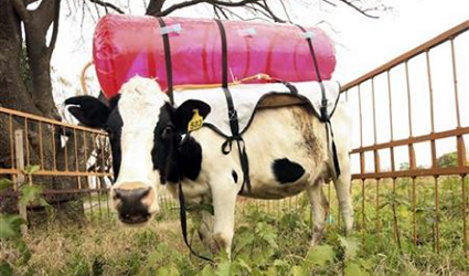